Technology and the Teaching and Learning Mission: There’s an App for that!
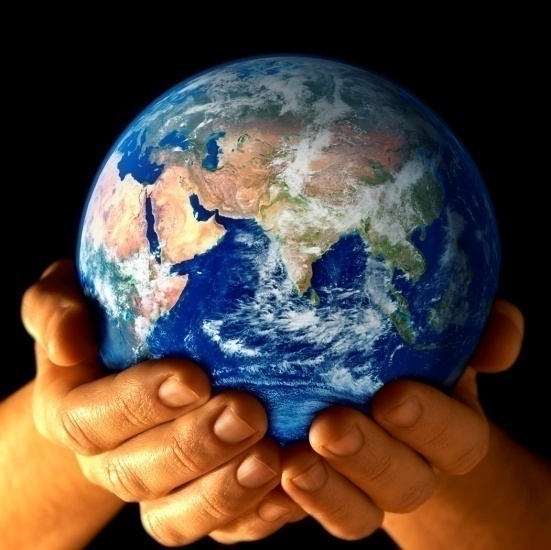 Technology and the Teaching and Learning Mission: There’s an App for that!


Peter Diplock
Center for Excellence in Teaching and Learning
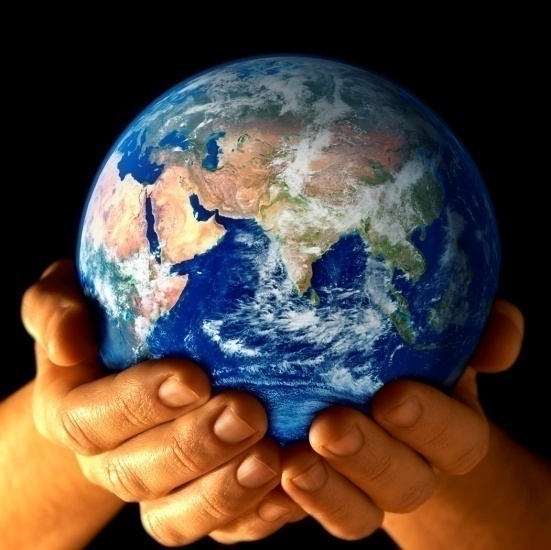 Center for Excellence in      Teaching and Learning
eCampus 
(www.online.uconn.edu)

Institute for Teaching and Learning 
(www.itl.uconn.edu)

Office of Early College Programs 
(www.oecp.uconn.edu) 

Office of Summer & Winter Programs (www.summersession.uconn.edu)
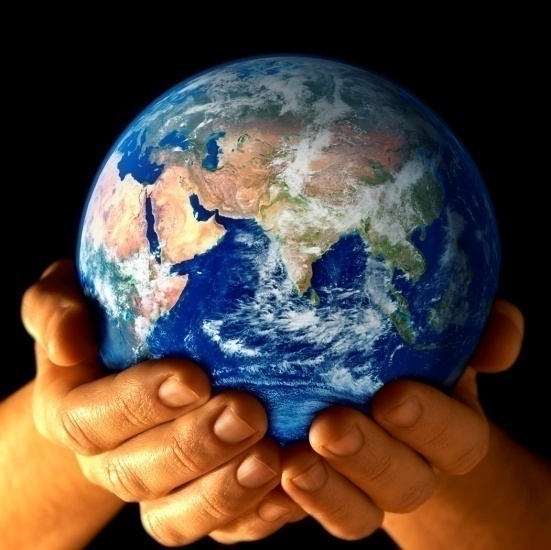 The world in which we live
Technology and software solutions specifically designed for educational purposes (e.g. BB/HuskyCT, iClicker)
Technology and software solutions NOT specifically designed for educational purposes (e.g. Google Apps, Cloud based storage, mobile integration)
Acceleration, intensification, complexity, clutter, compatibility
Normal distribution of faculty (and student) familiarity and self-efficacy
Intensifying pressures for innovation, impact, improved outcomes
Intersection of technology and pedagogy that facilitate shifts in time and space, optimizing the asynchronous and synchronous 
Can’t confuse data with information, nor access with utility, nor content with learning
Interdependence and Alignment
Success often accrues invisibly, failure is very visible, and failure is not an option
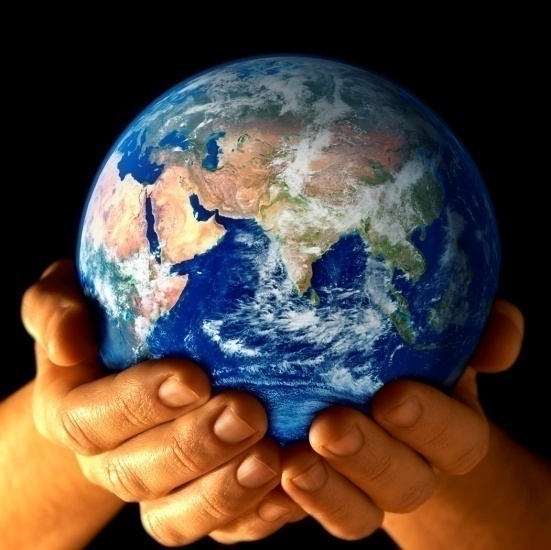 Value Creation
Technology has made us rethink the meaning of the ‘classroom’ and where, when and how teaching and learning take place
Increased precision of vocabulary; online, hybrid/blended, flipped classes
Strategies to optimize synchronous learning with asynchronous learning
Mediasite
Technology facilitates continuous improvement and provides an opportunity for problem resolution not simply symptom relief
Learning analytics---Amit Savkar
Technology allows us to reallocate scarce resources to create value
Ciber/Compass registration system for non-degree students
Dynamic user centric class-search for summer/winter
Web interfaces
CRM
Testing Center
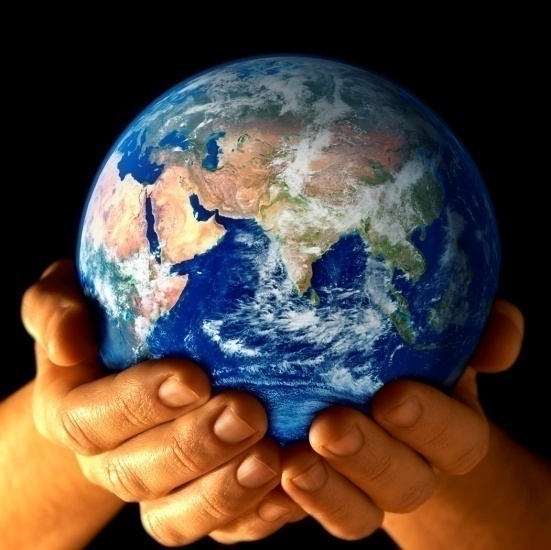 Looking Ahead…
From independent thinking to interdependent thinking

From technology/pedagogy to learning solutions

From stimulating innovation to spreading innovation

From content/lecture to engagement

From traditional audiences to non-traditional audiences

From students to alumni
Technology and the Teaching and Learning Mission: There’s an App for that!
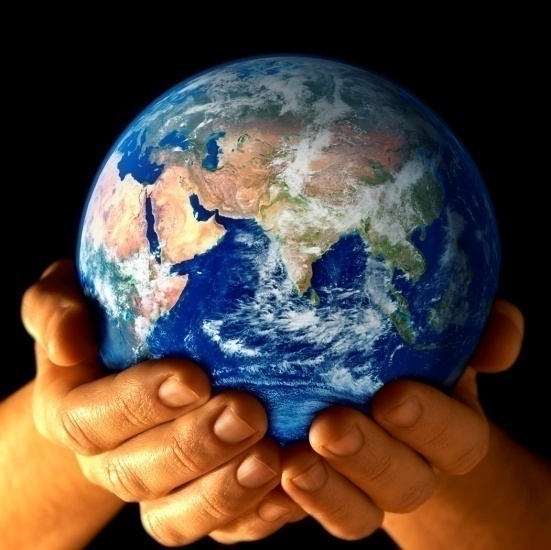 Technology and the Teaching and Learning Mission: There’s an App for that!

Appreciation!